Thèse en partenariat : IMT Nord Europe et JUNIA
Laboratoire d’accueil : CERI EE, IMT Nord Europe 
Ecole Doctorale : ENGSYS Sciences de l’ingénierie et des systèmes (U-Lille, Centrale Lille Institut, IMT Nord Europe)

THÈSE présentée en vue d’obtenir le grade de DOCTEURE en Mécanique, énergétique, génie des procédés, génie civil 
par
YAHIAT Feriel
DOCTORAT de l’UNIVERSITÉ DE LILLE DÉLIVRÉ PAR IMT NORD EUROPE
Titre de la thèse : 
Analyse des mécanismes d’intensification du mélange et des transferts thermiques par combinaison de méthodes passives 
              dans des écoulements internes tubulaires : application aux réacteurs chimiques continus et aux capteurs solaires. 	
Soutenance prévue le jeudi 28 septembre 2023 à 14h00 
Lieu : Centre de recherche IMT Nord Europe - Salle : Amphi Bâtiment EI
Adresse : 764 Bd Lahure, 59500 Douai Devant le jury d’examen :

Rapporteur 	 COMMENGE Jean-Marc,	Professeur,	                                Université de Lorraine, CNRS, LRGP, F-54000 Nancy
Rapporteur 	 leguer Yves,	Maître de conférences, HdR	Université de Pau et des Pays de l’Adour, E2S-UPPA,SIAME, Pau 
Examinatrice                           bouvier Pascale,	Enseignant-chercheur,	Junia, Smart Systems and Energies, F-59000 Lille
Examinatrice	 FOURNAISON Laurence,	Professeur,		Université Paris-Saclay, INRAE, FRISE, 92761Antony
Examinateur	 RUSSEIL Serge,	Maître assistant, HdR	IMT Nord Europe, CERI Energie Environnement, F-59000 Lille 
Examinatrice	 SIROUX Monica,	Professeur,		INSA Strasbourg ICUBE, Strasbourg	
Co-directeur de thèse 	 ANDRE Christophe,	Enseignant-chercheur, HdR	Junia, Health et Environment, F-59000 Lille
Directeur de thèse	                BOUGEARD Daniel,	           Professeur,		IMT Nord Europe CERI Energie Environnement, F-59000 Lille 
Résumé
L’efficacité énergétique des composants et systèmes thermiques, l’amélioration et le développement de nouvelles technologies sont des enjeux majeurs aujourd’hui. Dans ce contexte général, les travaux de cette thèse s’inscrivent dans une perspective d’amélioration des performances thermiques et de mélange d’échangeurs-réacteurs multifonctionnels qui, plus que jamais, sont des composants clés. Pour atteindre cet objectif, une technique d'intensification passive a été explorée. Elle implique l'application de deux types de macro-déformations pariétales sur les parois d'un tube annulaire en écoulement laminaire. L’étude s’est tout d'abord concentrée sur la caractérisation des écoulements secondaires créée par chacune des déformations appliquées séparément sur l’intensification des transferts. Ensuite, une combinaison de déformations radiales successives et alternées sur la paroi externe, associées à une géométrie engendrant un mouvement de swirl sur la paroi interne a permis d'augmenter significativement le mélange, grâce à l'apparition d'advection chaotique dans l'écoulement. La compréhension des mécanismes physiques mis en jeux s’est appuyée sur une analyse numérique des champs locaux thermiques et hydrauliques, sur l’identification des structures tourbillonnaires, sur les sections de Poincaré, ainsi que sur la détermination des performances thermo-hydrauliques et de mélange au niveau global et local. Une évaluation expérimentale du comportement hydraulique a été aussi effectuée par le biais de la méthode de distribution des temps de séjour, ce qui a permis de valider en partie le modèle numérique choisi dans cette étude. Enfin, la dernière partie de l'étude a été consacrée à l'application des concepts d'intensification étudiés au cas d'un capteur solaire thermique à concentration.
Abstract
The energy efficiency of thermal components and systems, as well as the improvement and development of new technologies, are major challenges today. In this general context, the work of this thesis is aimed at improving the thermal performance and mixing of multifunctional heat exchanger-reactors, which are more than ever key components. To achieve this goal, a passive intensification technique has been explored, involving the application of two types of macro-wall deformations on the walls of a laminar flow annular tube. The study initially focused on characterizing the secondary flows created by each of the deformations applied separately in order to enhance heat transfer. Subsequently, a combination of successive and alternating radial deformations on the outer wall, coupled with a geometry that induces swirl motion on the inner wall, significantly increased mixing by promoting chaotic advection within the flow. The understanding of the underlying physical mechanisms relied on numerical analysis of local thermal and hydraulic fields, identification of vortical structures, Poincaré sections, as well as the determination of thermo-hydraulic and mixing performance at both global and local levels. An experimental evaluation of hydraulic behavior was also conducted using the residence time distribution method, partially validating the chosen numerical model in this study. Finally, the last part of the study was dedicated to the application of the intensification concepts studied to the case of a concentrated solar thermal collector.
AVIS de Soutenance de thèse
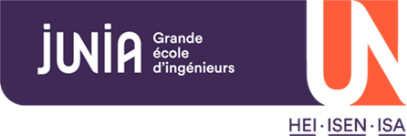 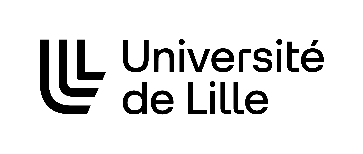 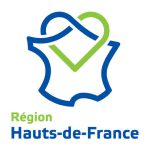